Γεια σας παιδιά!
Εύχομαι να είστε καλά και να περνάτε όμορφα και δημιουργικά στο σπίτι!
Σήμερα θα μάθετε τις μέρες τα μέρη του σώματος στα αγγλικά και θα παίξετε με τις ευχάριστες δραστηριότητες, οι 
οποίες υπάρχουν στο τέλος της παρουσίασης.

Για να δείτε την παρουσίαση ολοκληρωμένη, θα πρέπει να πατήσετε στο εικονίδιο ->
το οποίο βρίσκεται κάτω από το slide, στα δεξιά. Παράλληλα, για να ακούσετε πώς  προφέρονται οι 
λέξεις, θα πρέπει να πατάτε με το ποντίκι σας πάνω στο μεγάφωνο      

Καλή διασκέδαση λοιπόν!
Hello kids!I hope you are well and enjoy your time at home.
Today you will learn the parts of the body in English and then play with some fun activities.
 
To see the whole presentation, click on this icon -> 
which is located under the slide on your right.  If you want to hear how the words are pronounced,
you must click on the loudspeaker icon
 
Have fun!
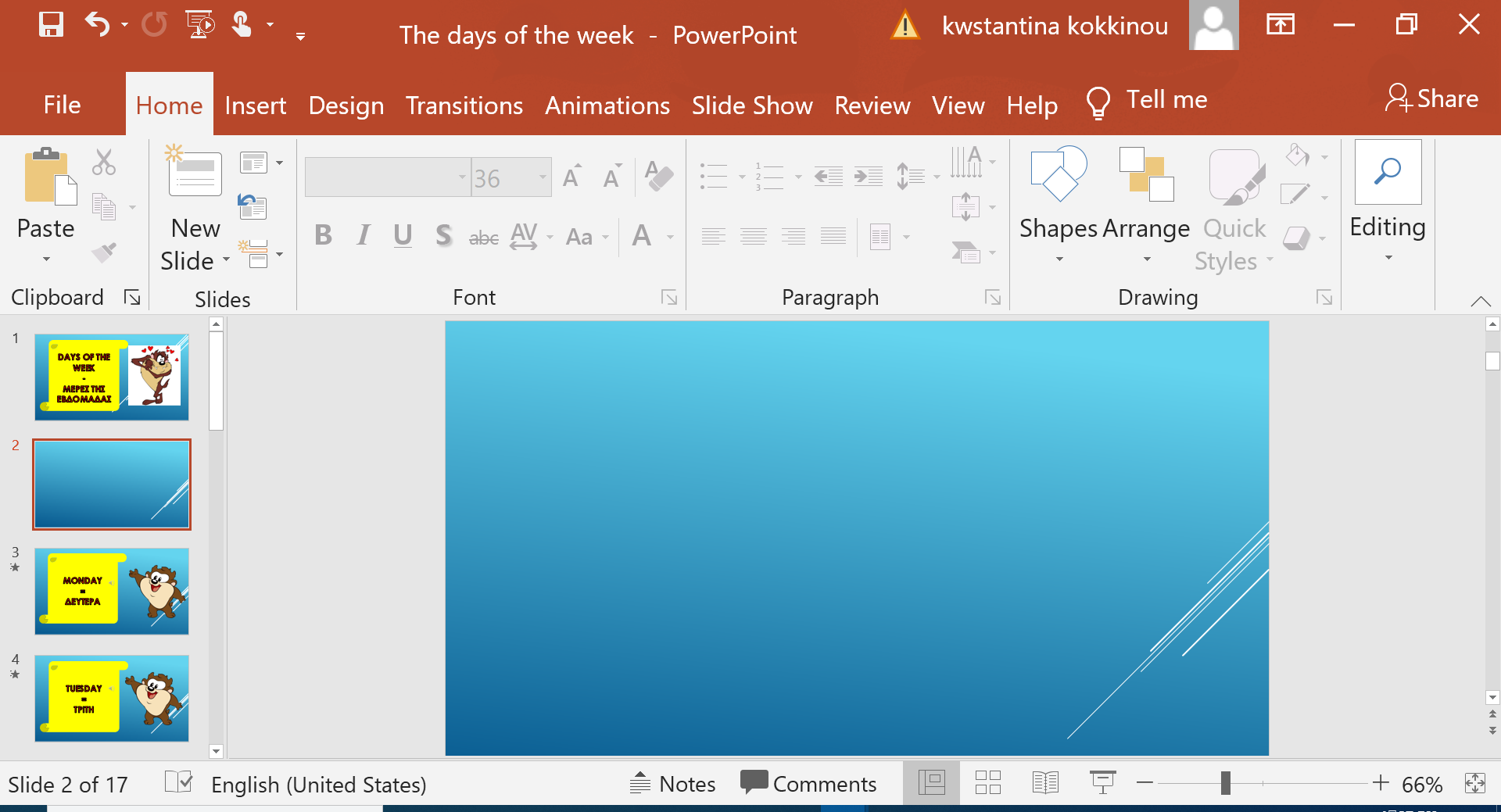 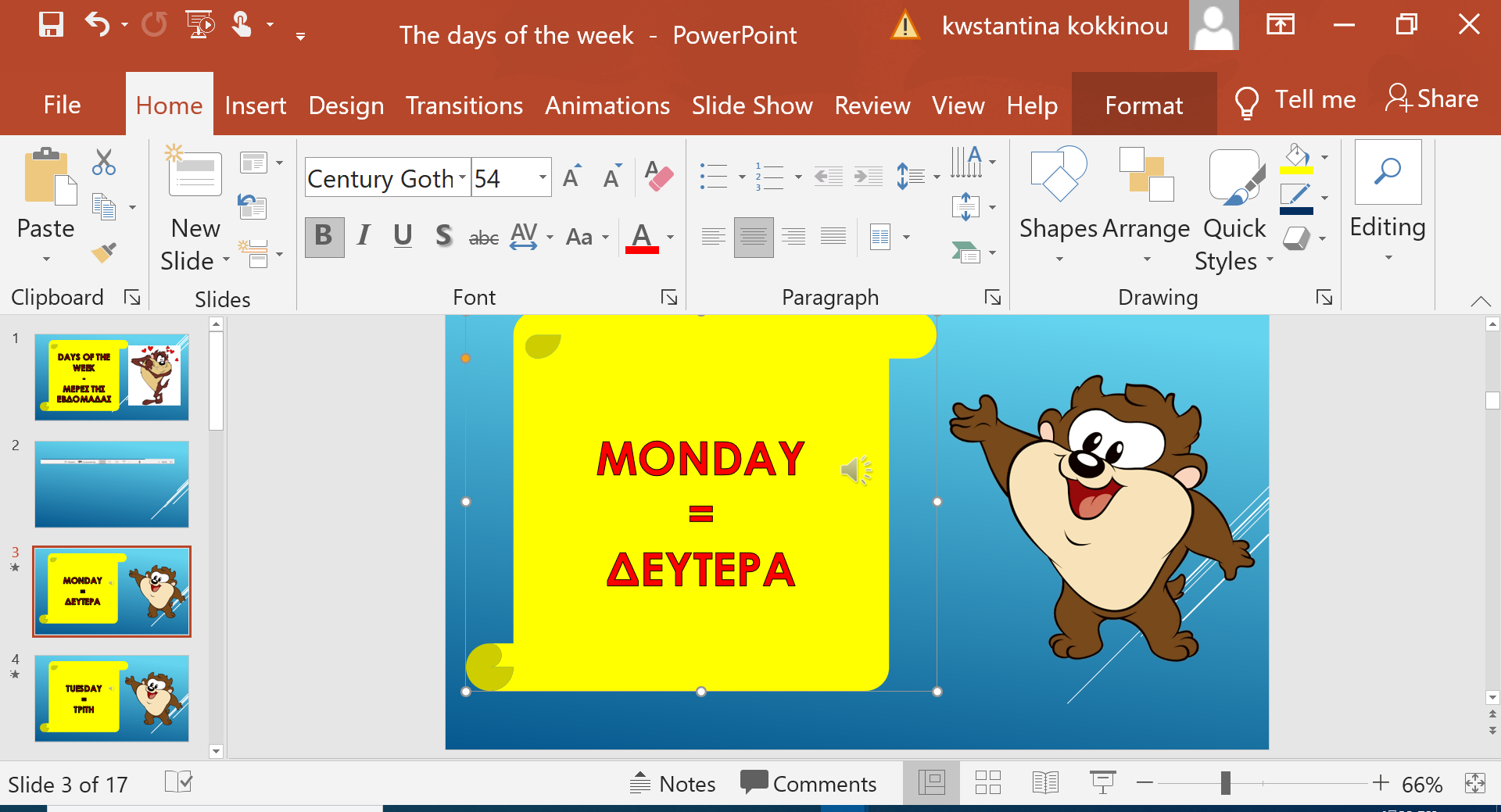 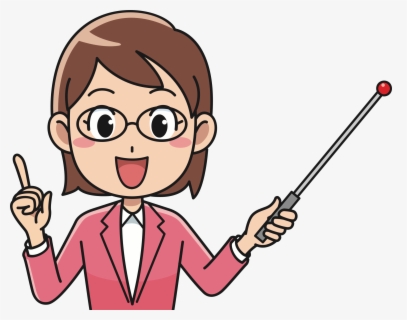 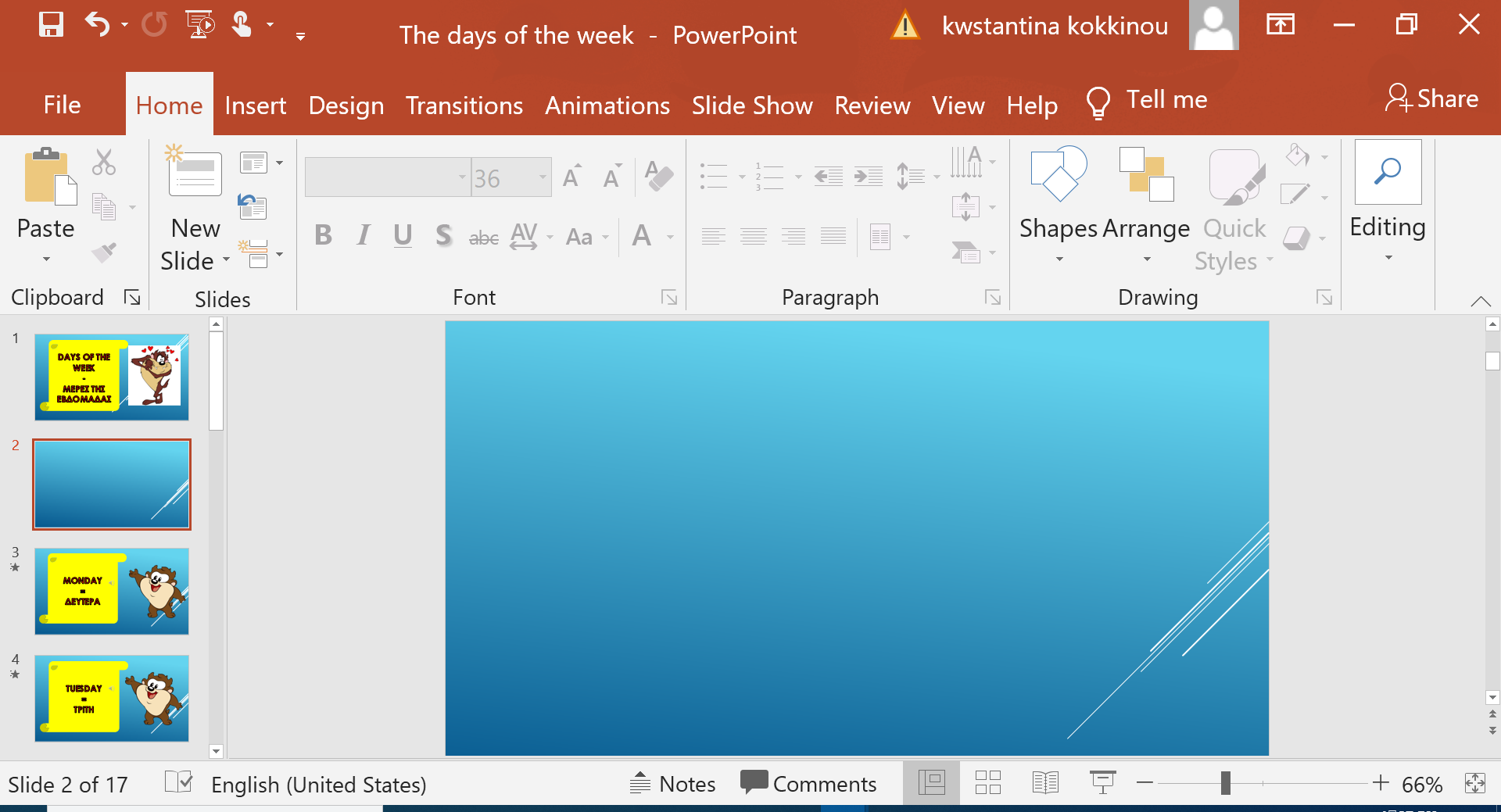 Ενότητα: Έξω βρέχει, κάτι τρέχει…
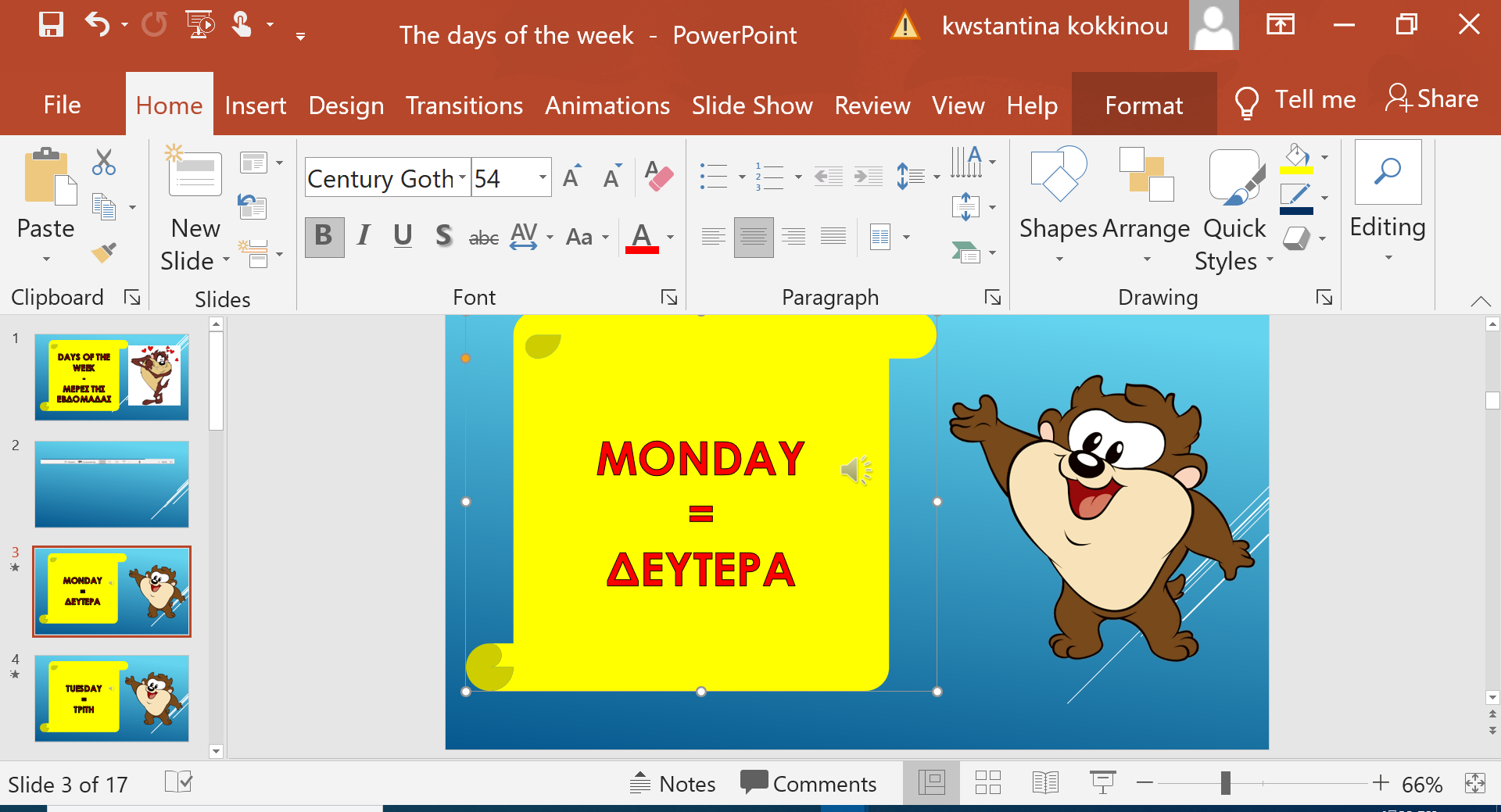 THE BODY PARTS
-
TA ΜΕΡH ΤΟΥ ΣΩΜΑΤΟΣ
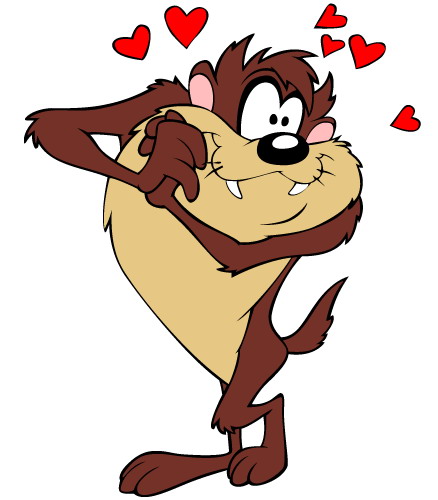 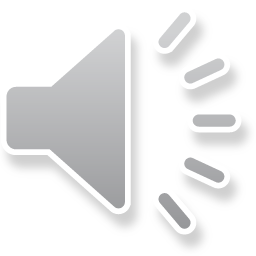 Listen, point and say!!!
Άκουσε, δείξε και πες!!!
EYES
=
ΜΑΤΙΑ
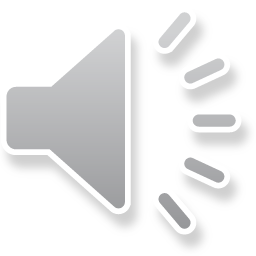 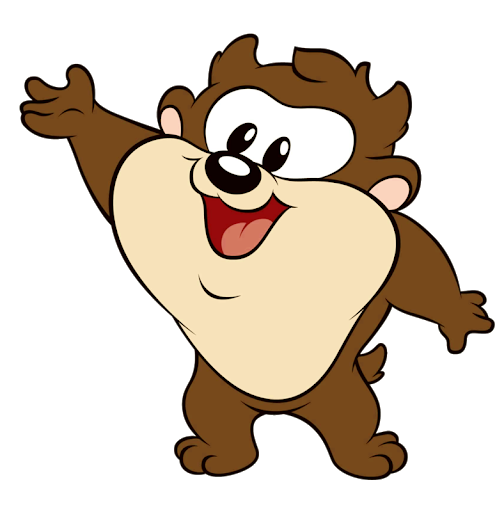 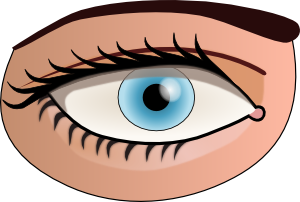 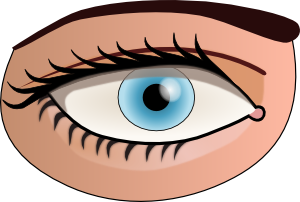 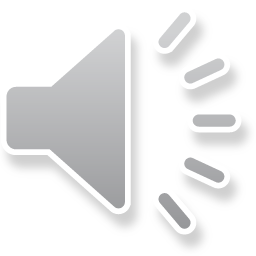 EARS
=
ΑΥΤΙΑ
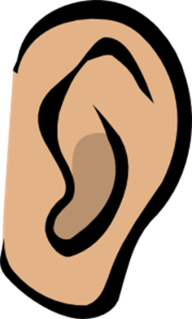 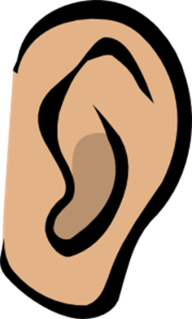 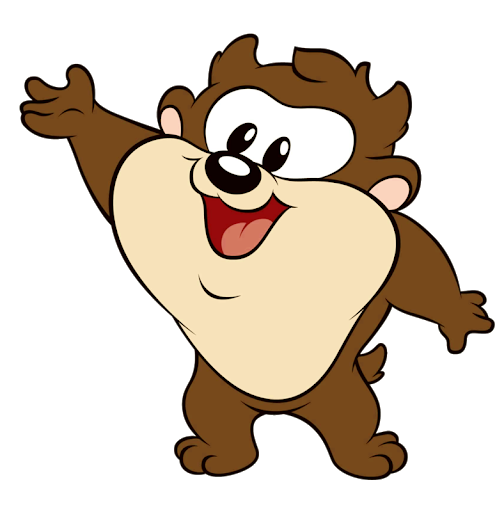 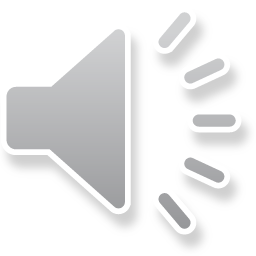 MOUTH 
=
ΣΤΟΜΑ
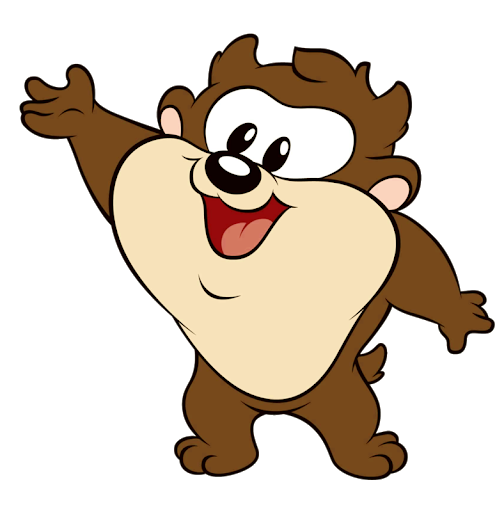 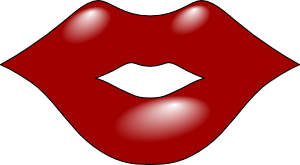 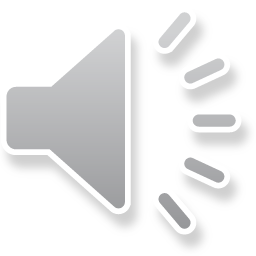 NOSE
=
ΜΥΤΗ
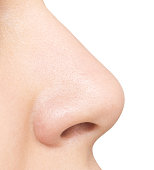 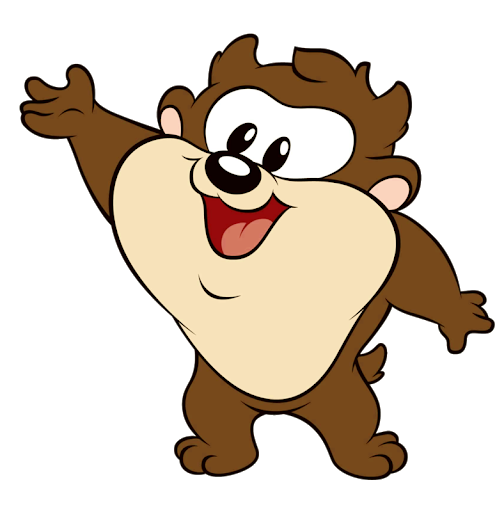 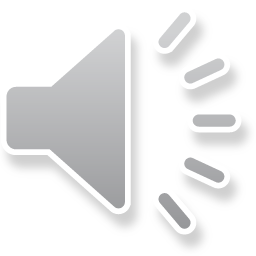 HEAD 
=
ΚΕΦΑΛΙ
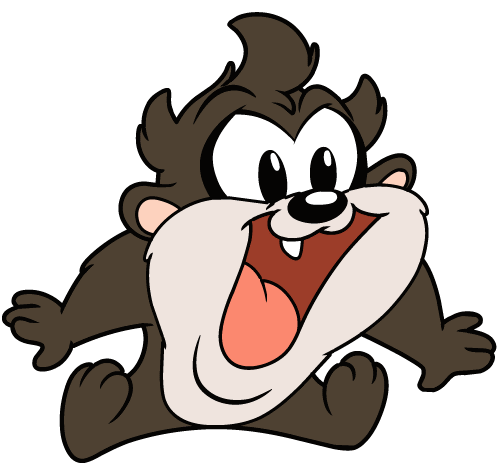 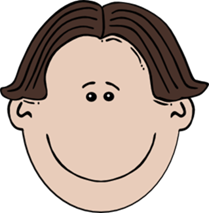 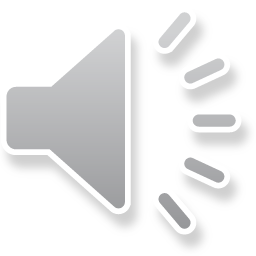 SHOULDERS
=
ΩΜΟΙ
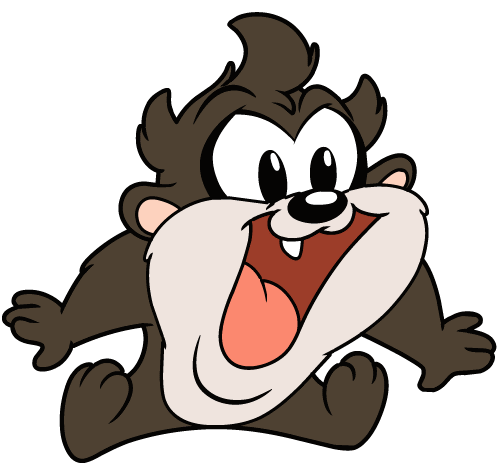 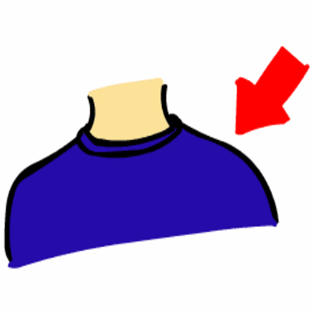 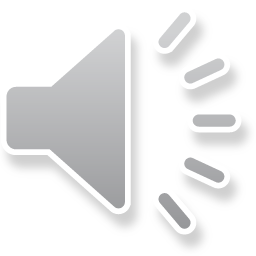 KNEES
= 
ΓΟΝΑΤΑ
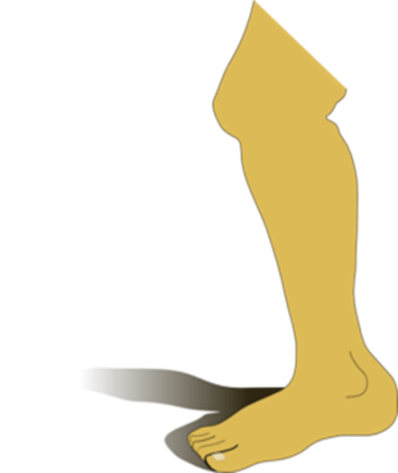 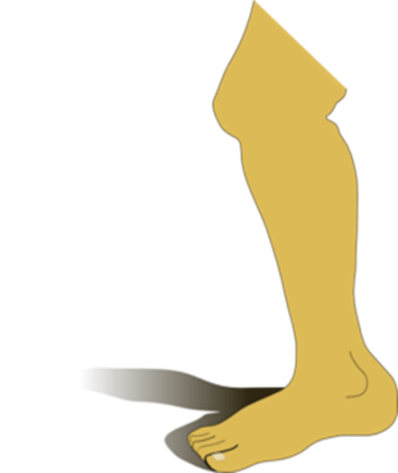 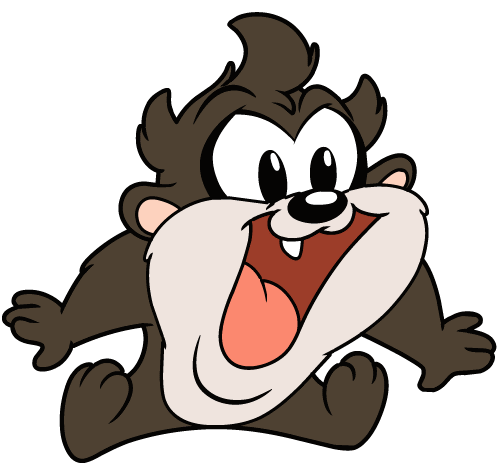 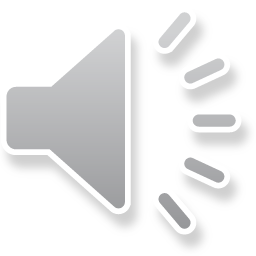 TOES
=
ΔΑΧΤΥΛΑ 
ΠΟΔΙΩΝ
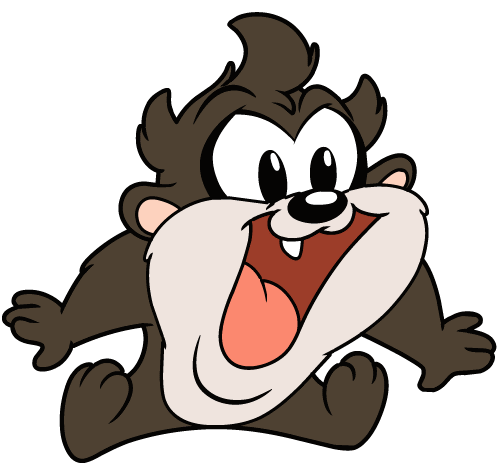 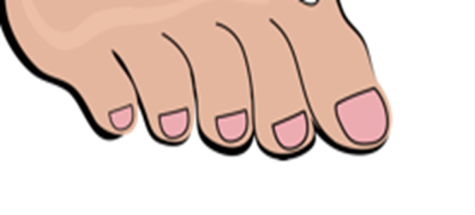 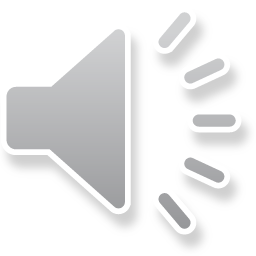 Repeat one more time!
Eεπανέλαβε μια φορά ακόμη
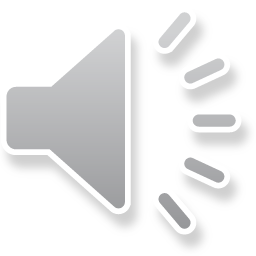 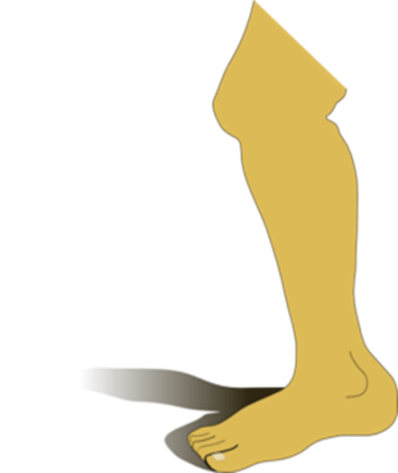 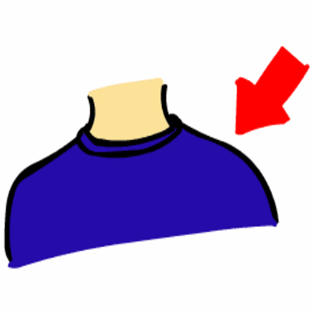 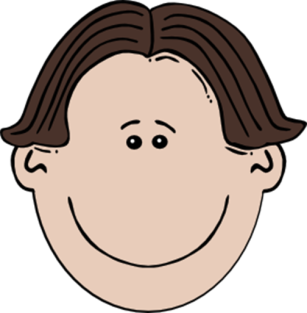 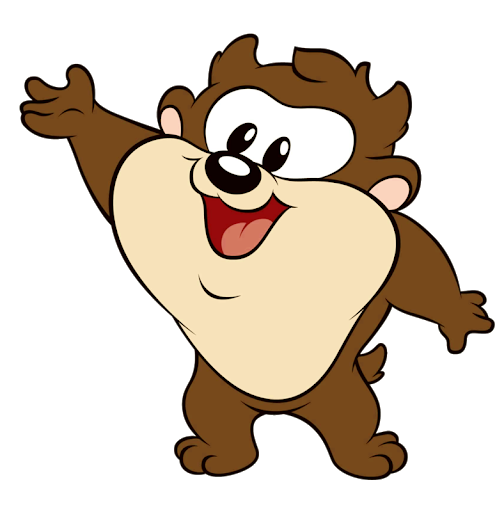 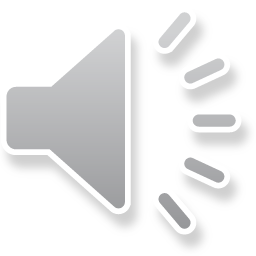 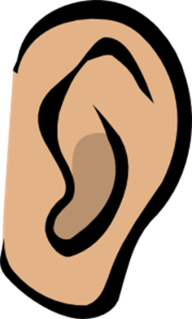 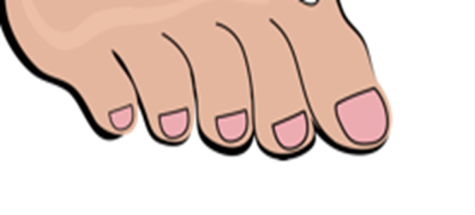 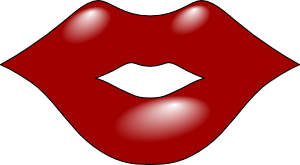 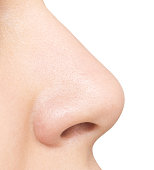 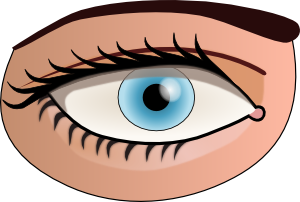 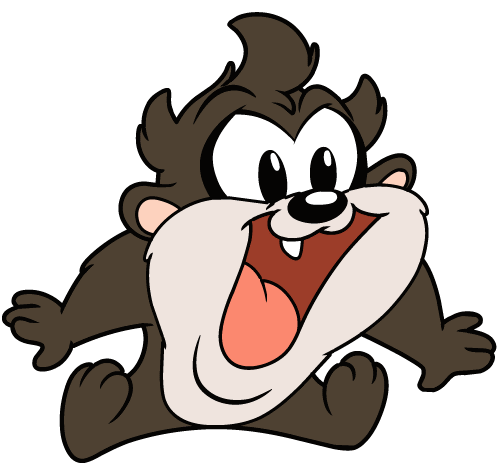 Listen the song!!!
Άκουσε το τραγούδι!!!
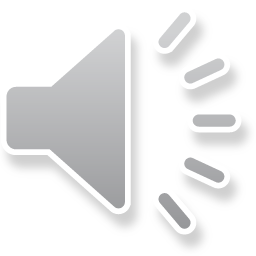 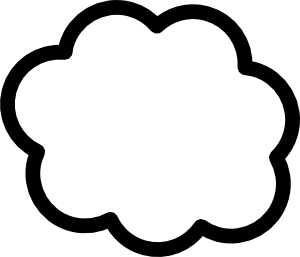 Creative exercise
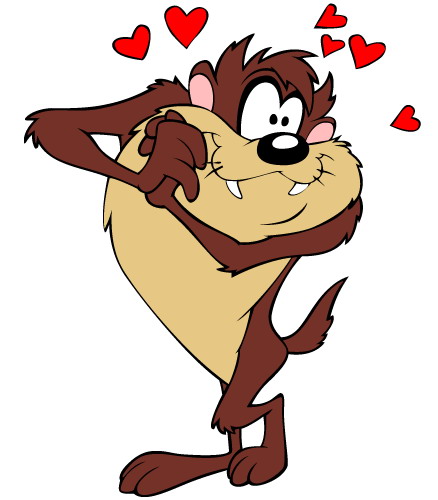 Lets play!!! What is it? 
Ας παίξουμε! Τι είναι αυτό?
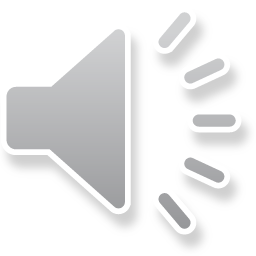 It’s an eye.
Αυτό είναι το μάτι.
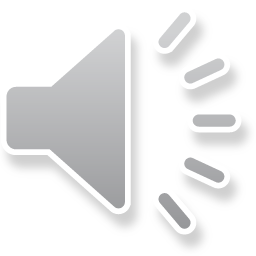 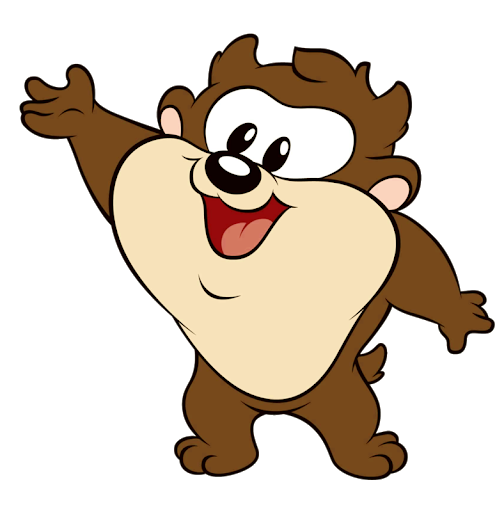 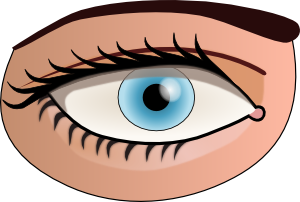 What is it? 
 Τι είναι αυτό?
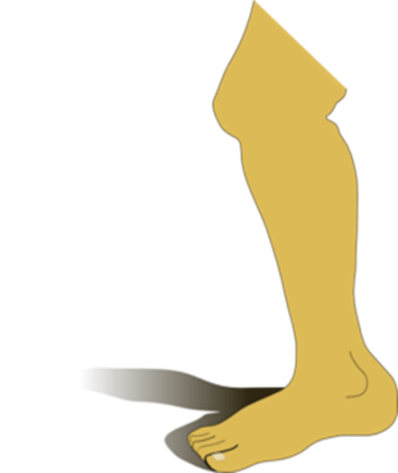 It’s a knee.
Αυτό είναι το γόνατο.
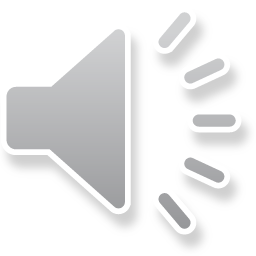 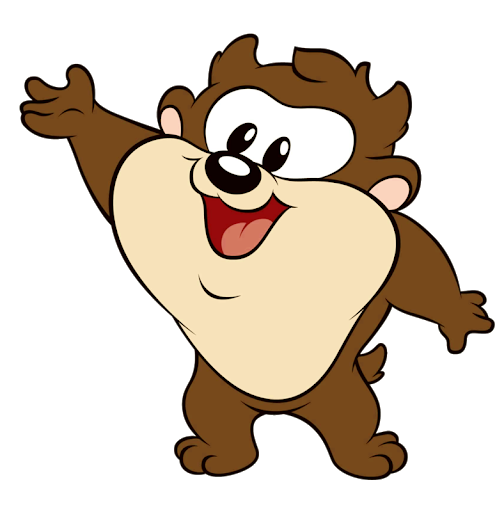 What is it? 
Τι είναι αυτό?
It’s an ear
Αυτό είναι το αυτί.
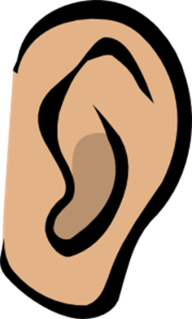 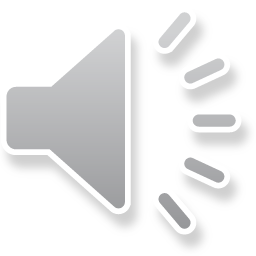 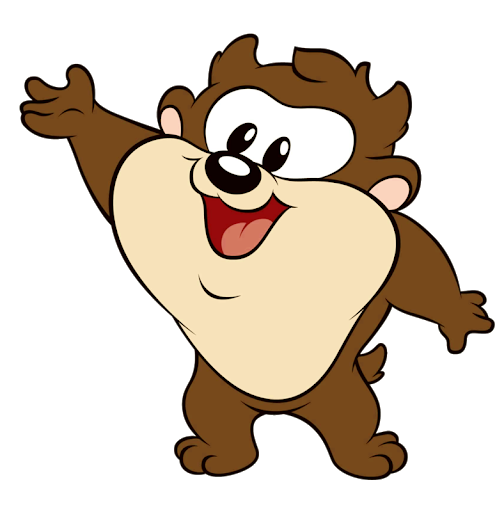 Lets play!!! What is it? 
Τι είναι αυτό?
It’s a mouth.
Αυτό είναι το στόμα.
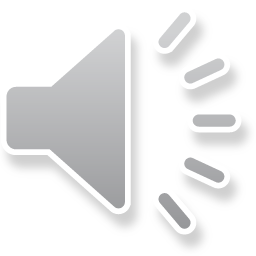 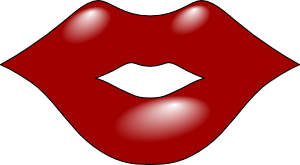 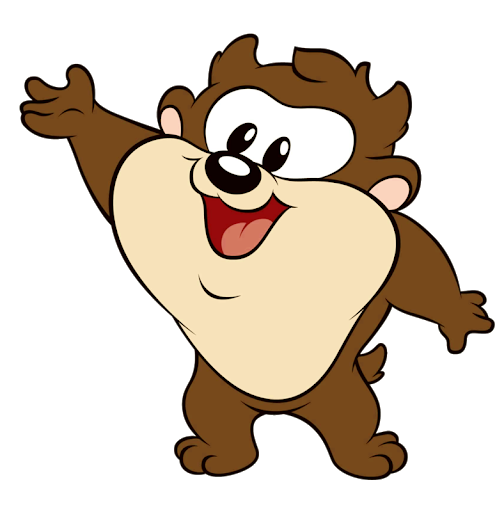 What is it? 
Τι είναι αυτό?
It’s a shoulder.
Αυτός είναι ο ώμος.
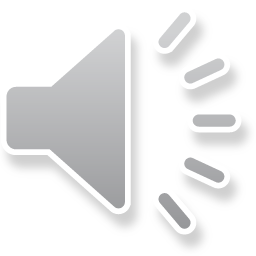 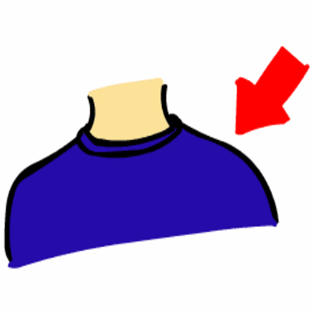 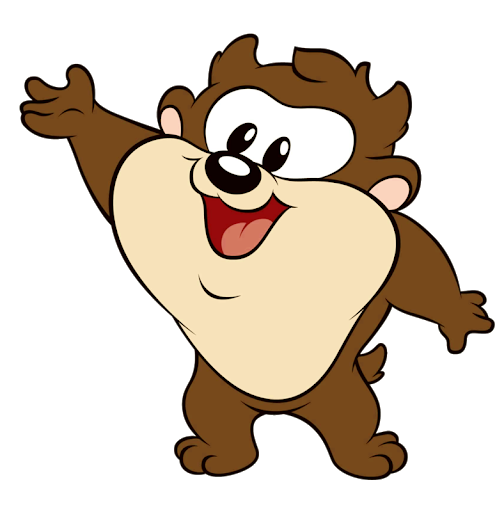 What is it? 
Τι είναι αυτό?
It’s a toe.
Αυτό είναι το δάχτυλο του ποδιού.
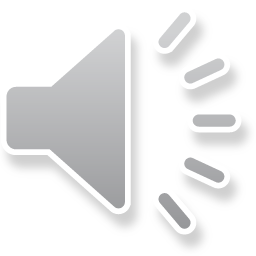 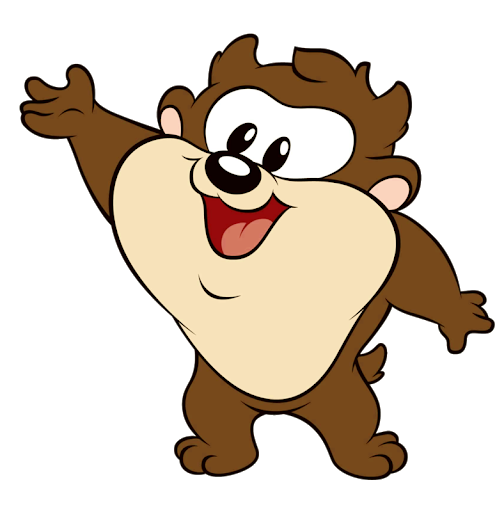 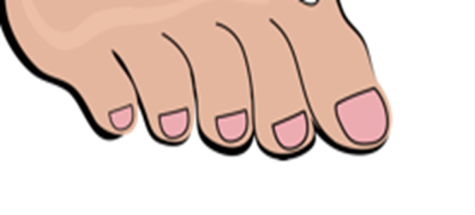 What is it? 
 Τι είναι αυτό?
It’a head.
Αυτό είναι το κεφάλι
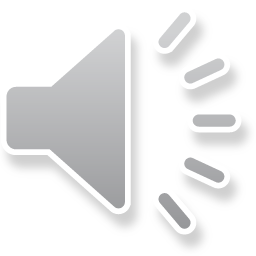 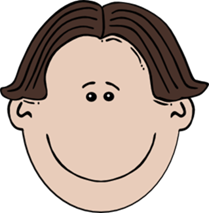 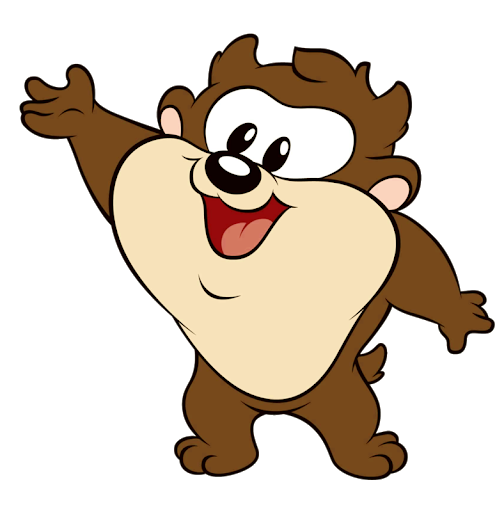 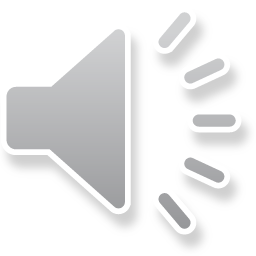 Listen and click on the right monster 
Άκουσε και κάνε κλικ στο σωστό τερατάκι.
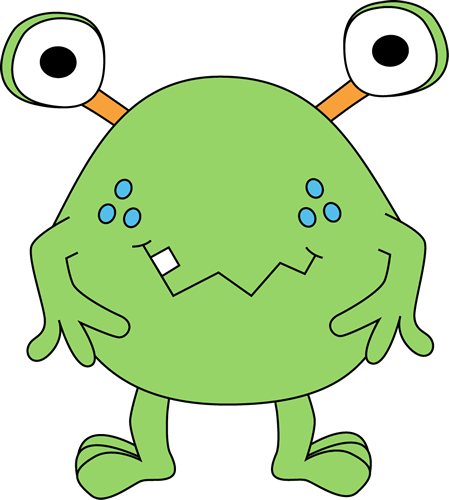 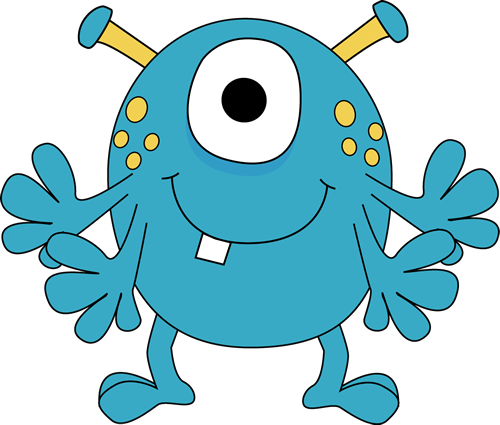 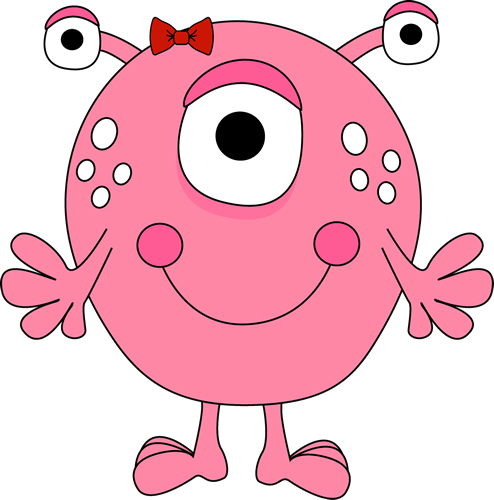 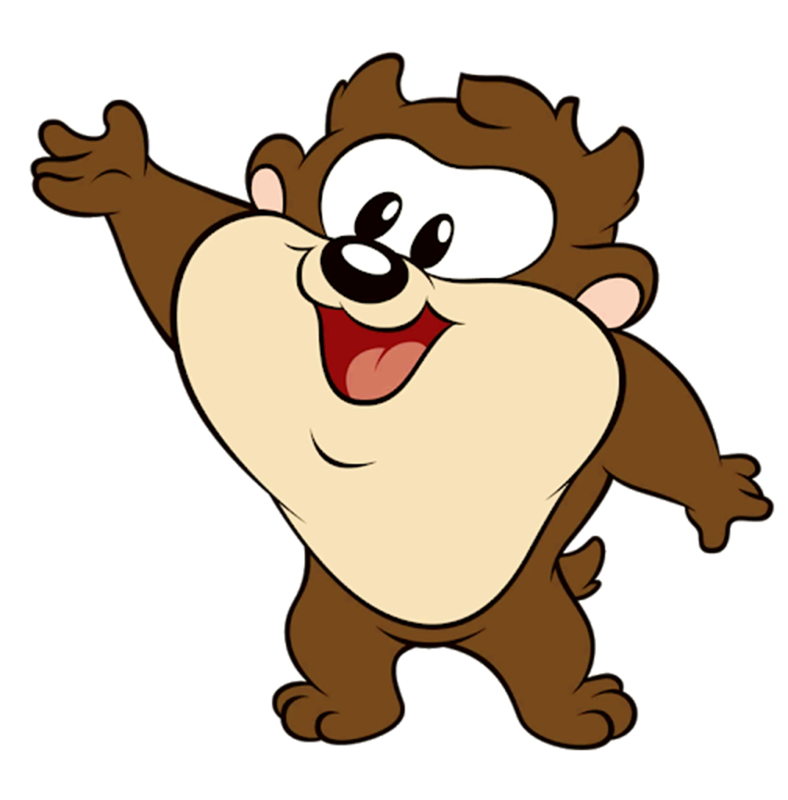 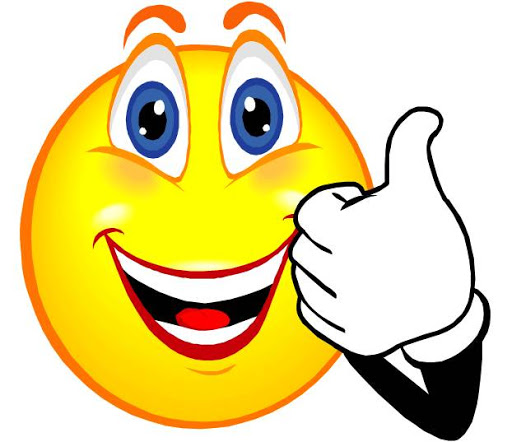 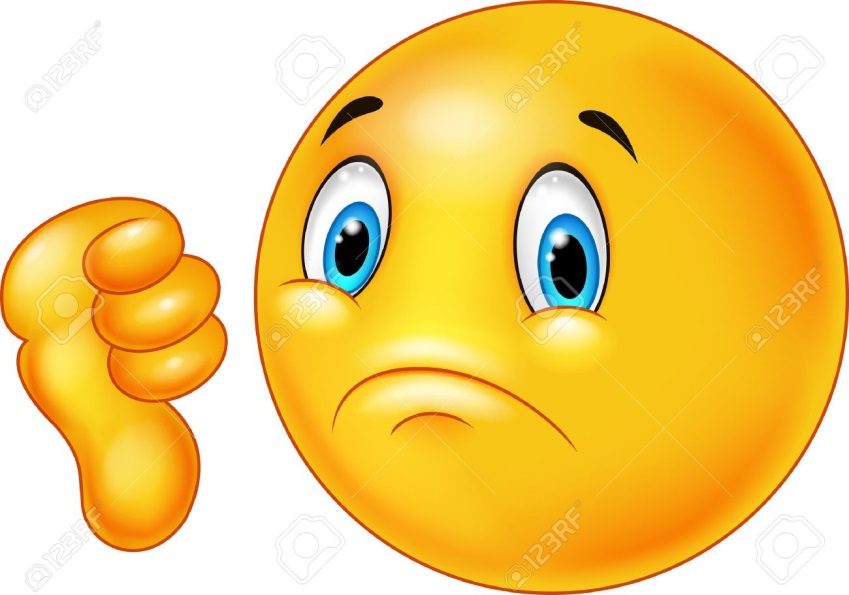 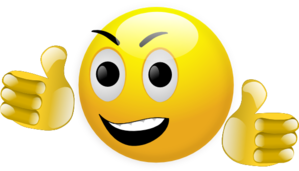 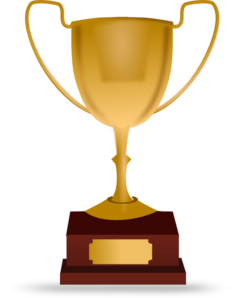 Well done!
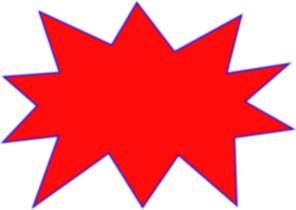 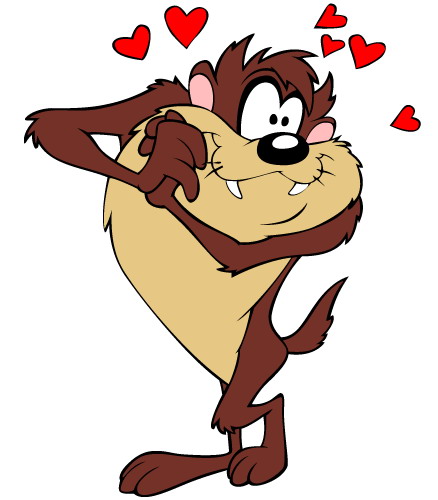 Let’s play a memory game!
http://www.quia.com/jg/3117194.html
THE END
-
ΤΕΛΟΣ
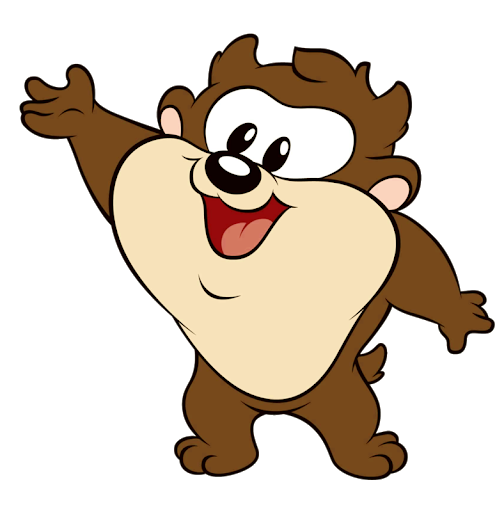 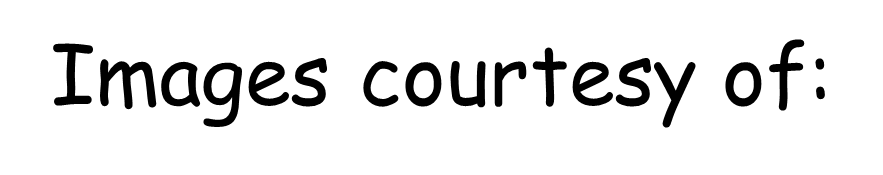 http://www.clker.com
https://images.app.goo.gl/rdPYg7tRaJNjFsMg7
https://images.app.goo.gl/8Bfx5i28yNBJR3s18
www.moec.gov.cy